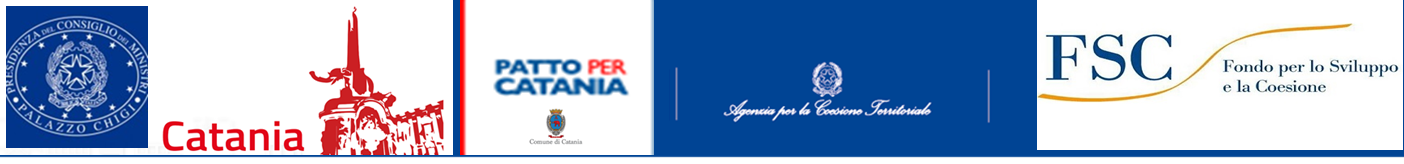 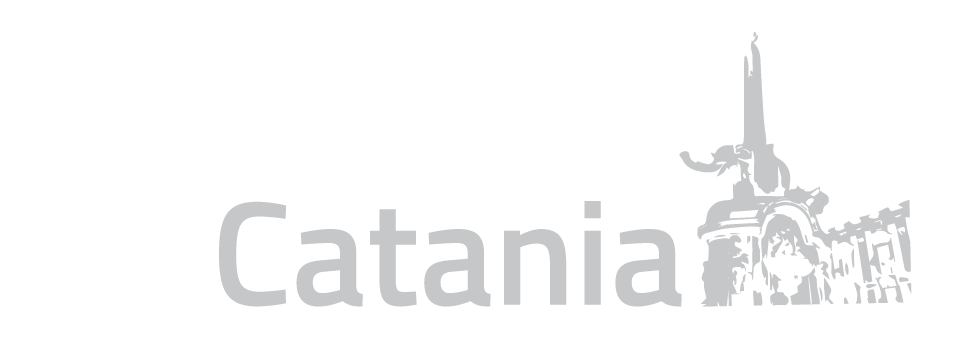 Gli investimenti previsti nel Patto per lo Sviluppo della città di Catania e lo stato d’attuazione
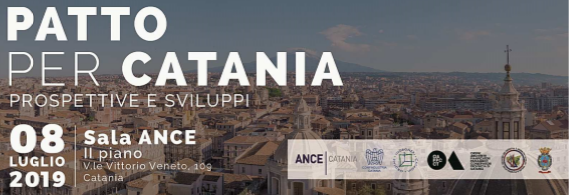 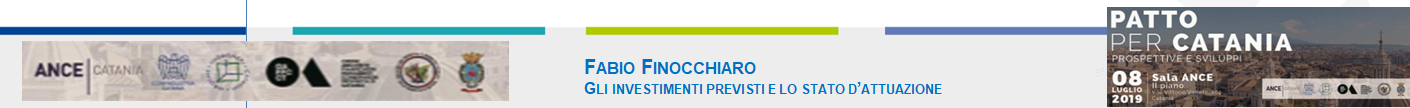 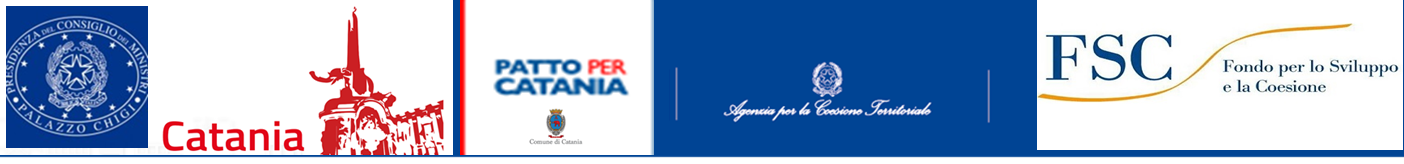 LE PROSPETTIVE E GLI INVESTIMENTI:

Il Patto per Catania, insieme agli altri Programmi di finanziamento che attengono a fondi strutturali, rappresenta in questo momento di contenimento della spesa un indispensabile e strategico strumento finalizzato alla realizzazione di investimenti nell’ambito dei servizi e delle infrastrutture nell’area Metropolitana.
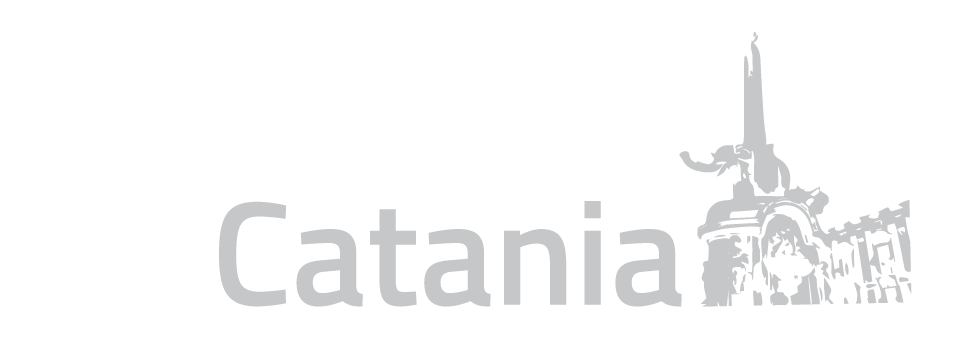 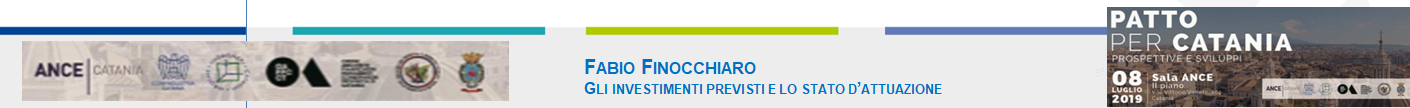 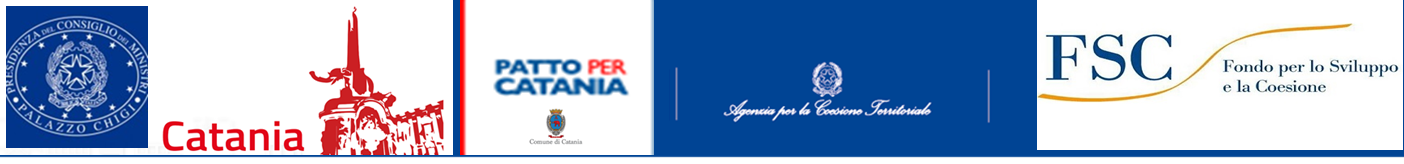 LE PROSPETTIVE E GLI INVESTIMENTI:

Patto per Catania – 332 milioni
PON Metro – 86 milioni
POC Metro – 25 milion
Agenda Urbana (PO FESR) – 42 milioni

TOTALE € 485.000.000,00
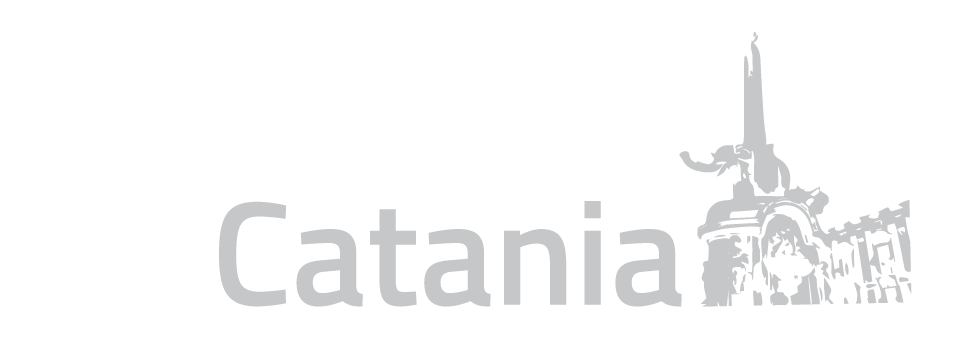 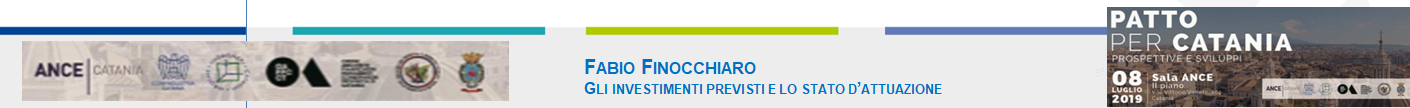 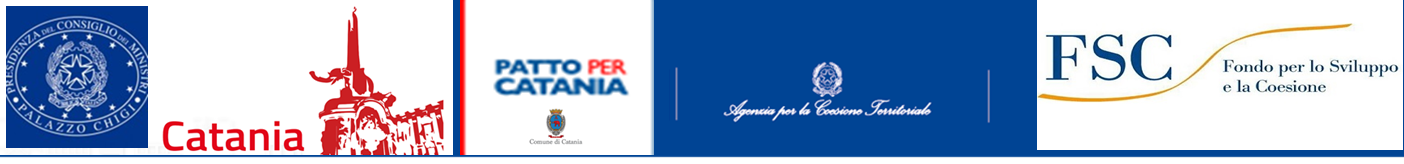 LE PROSPETTIVE E GLI INVESTIMENTI:
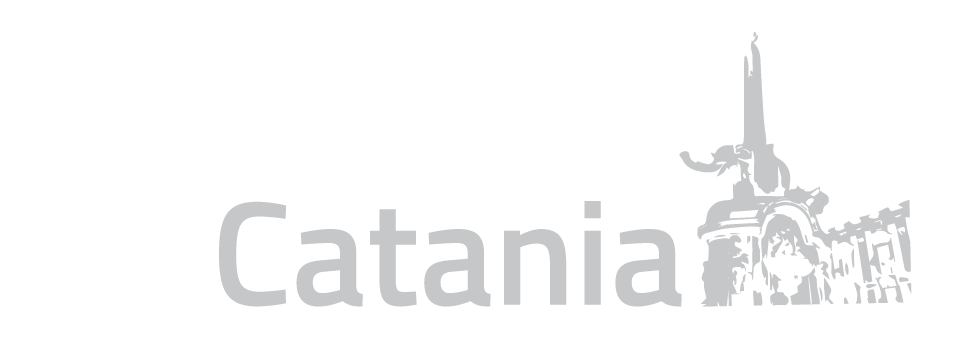 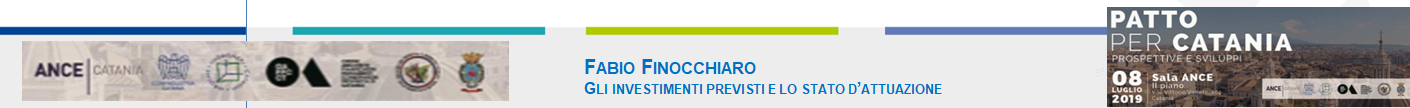 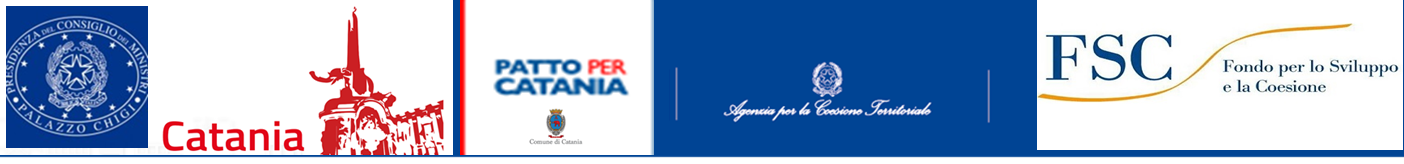 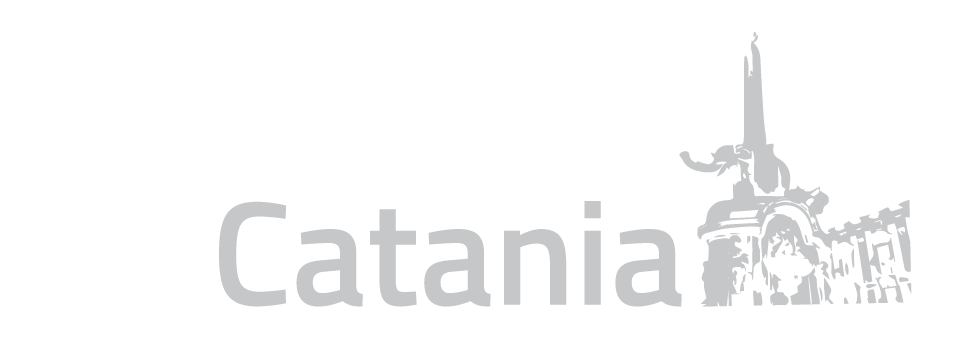 Le PROSPETTIVE E GLI INVESTIMENTI

Aree Tematiche

Infrastrutture
Per la mobilità stradale
Per la rigenerazione urbana
Per la didattica
Per l’inclusione sociale
Per l’ambiente
Per lo sviluppo e la competività delle imprese
Per la valorizzazione del patrimonio culturale
Per lo sport

Servizi
Per il rafforzamento delle competenze dell’Amministrazione
Per lo sviluppo e la competività delle imprese
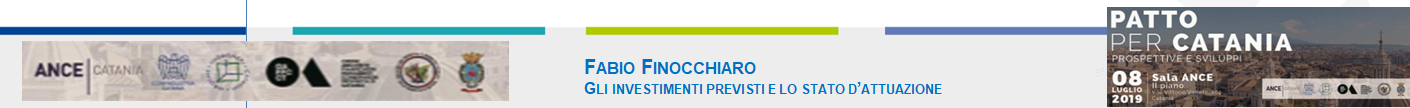 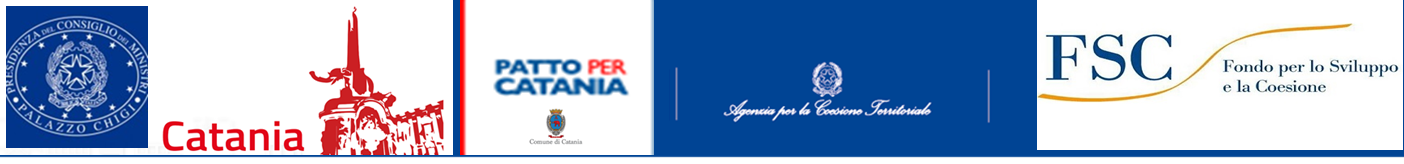 I PUNTI DI FORZA (attuali e di possibile conseguimento) E DI DEBOLEZZA
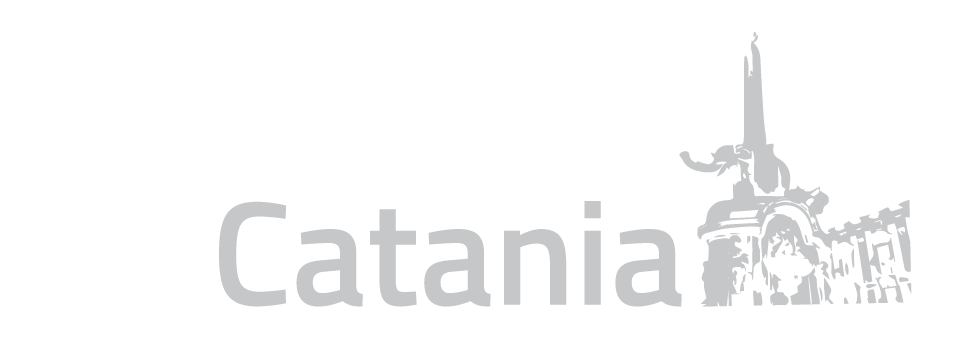 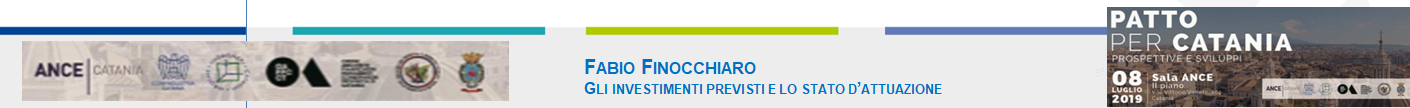 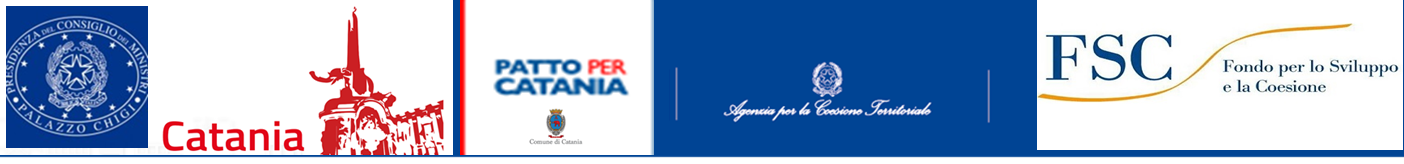 LO STATO D’ATTUAZIONE

I numeri: 

332 milioni - fondi FSC stanziati per Catania
440 milioni - relativi ad altri fondi (PON, POR, bil. Com.le, APQ, fondi statali, ecc…)

Totale Patto per lo Sviluppo della Città di Catania 
€ 772.000,00
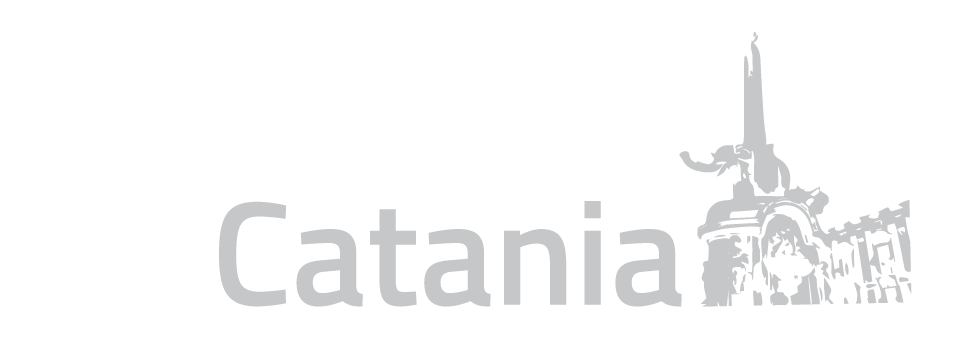 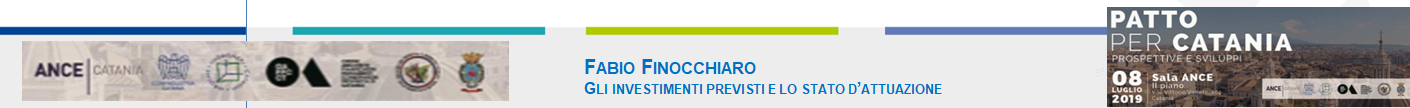 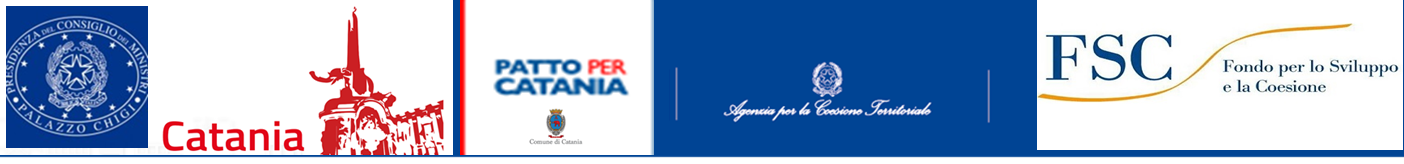 LO STATO D’ATTUAZIONE

Fondi FSC: 

120 milioni – Imp. di depurazione in infraz. Comun.
31,3 milioni – sist. Idraulica Forcile, Nitta e Bummacaro – torrente Carcaci

Interventi commissariati rispettivamente dal MATTM e dal Dipartimento Reg. Territ. e Ambiente

Totale Patto gestito dall’A.U. di Catania
€ 180.070.000,00
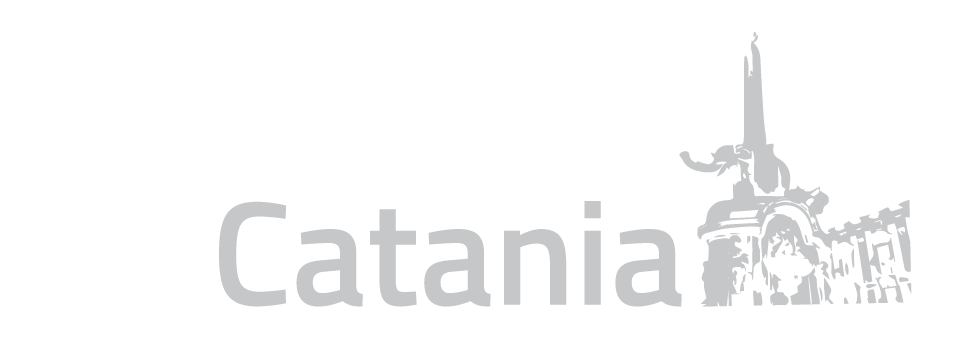 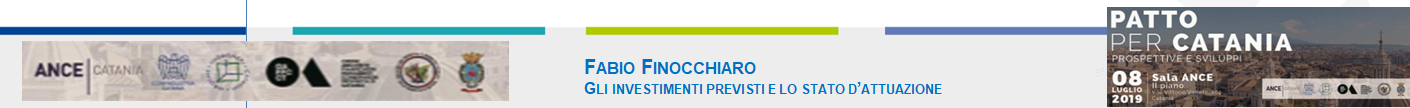 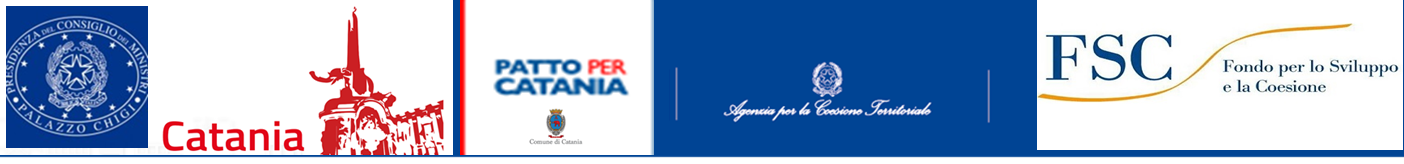 LO STATO D’ATTUAZIONE

Fondi FSC costo realizzato (aggiornamento GES.PRO al 05/07/2019): 

34.618.706,03

Importo da spendere 
€ 146.081.293,97
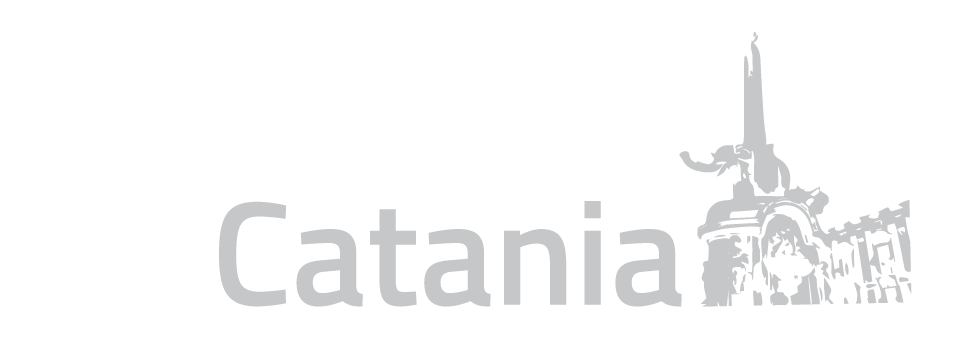 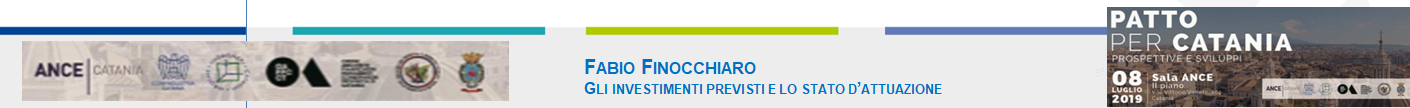 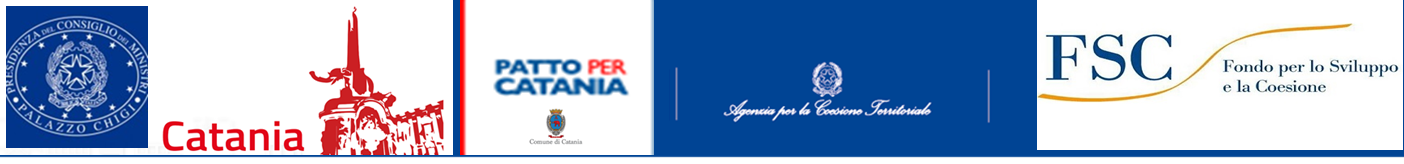 LO STATO D’ATTUAZIONE

Fondi FSC in attuazione di spesa (aggiornamento GES.PRO al 05/07/2019): 

94.112.693,91 in attuazione
34.618.706,03 già rendicontati su GES.PRO
59.493.987,88 da rendicontare su GES.PRO


Importo non in attuazione
€ 86.587.306,09
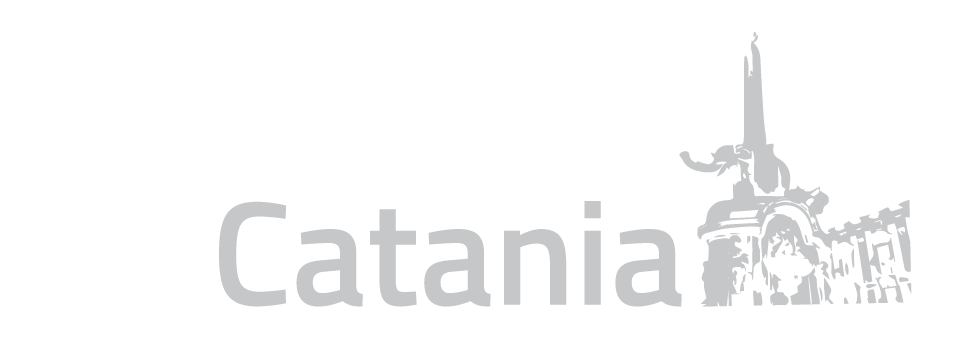 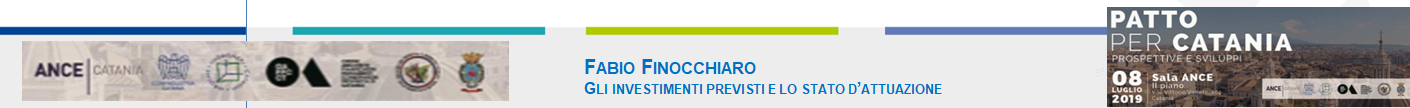 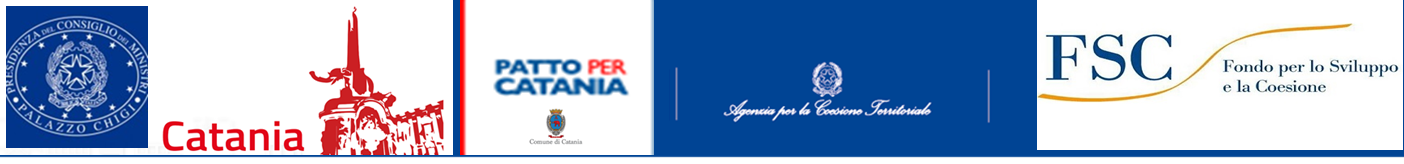 LO STATO D’ATTUAZIONE

Fondi FSC
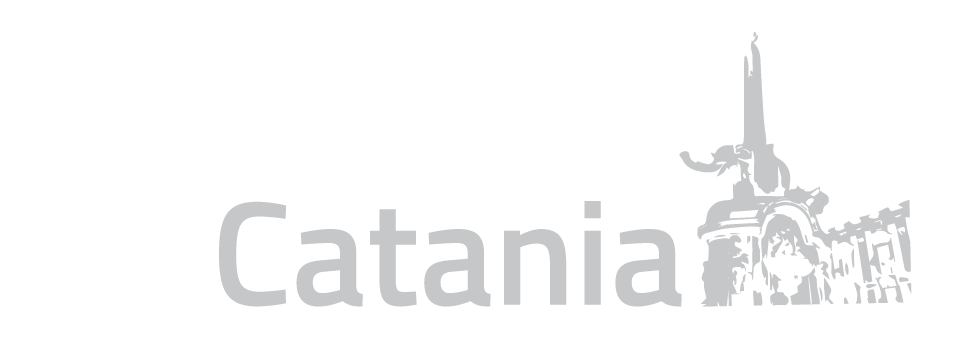 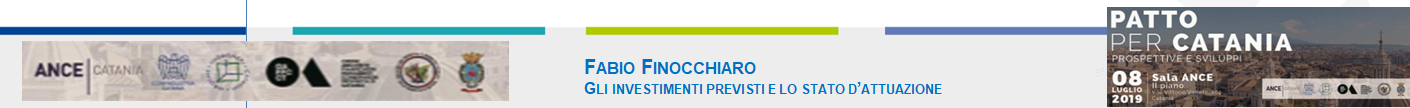 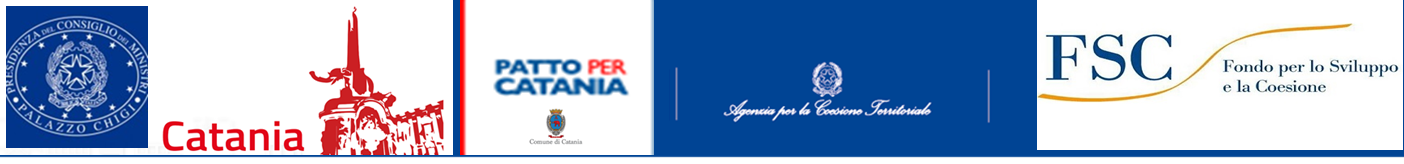 LO STATO D’ATTUAZIONE

Fondi FSC in attuazione:
Strade 
Scuole 
Interventi in Zona ASI 
Rifunzionalizzazione rete museale
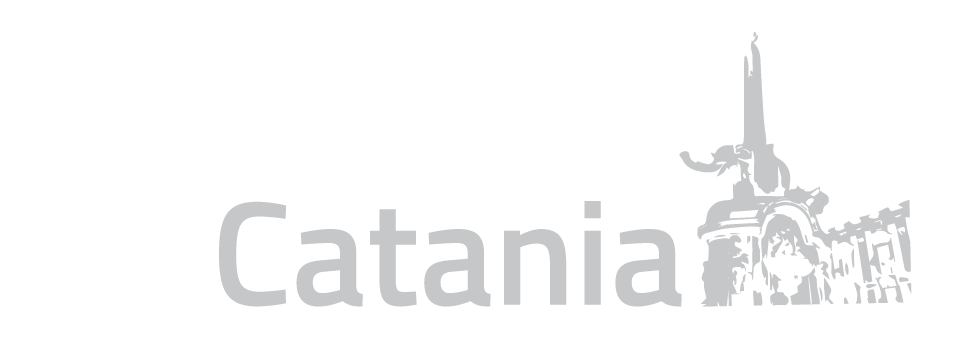 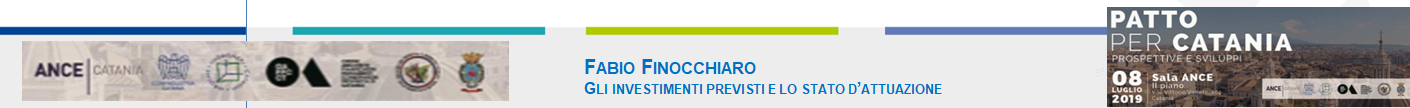 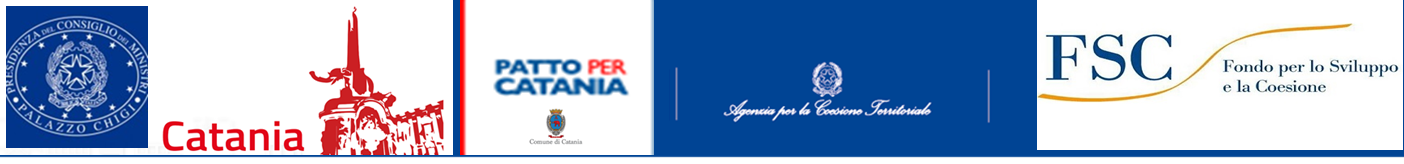 RIMODULAZIONE E SVILUPPI FUTURI

Interventi strategici per il futuro della città:
Emergenza abitativa 
Edilizia scolastica 
Sicurezza luoghi di lavoro
Strade
Impianti sportivi



Interventi per piccole e medie imprese con conseguenziale beneficio locale
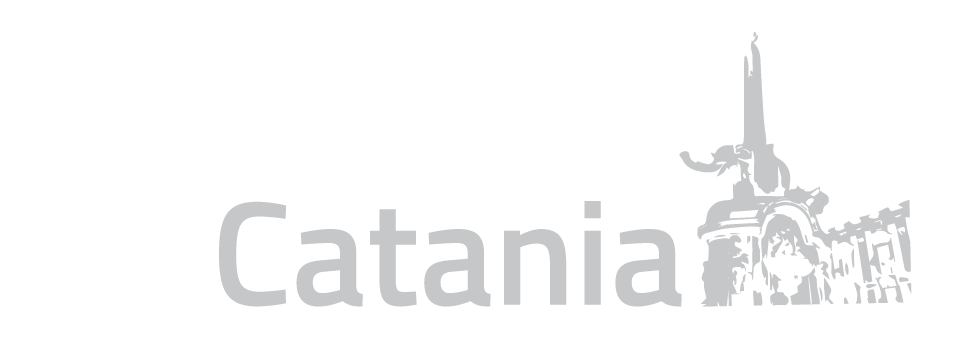 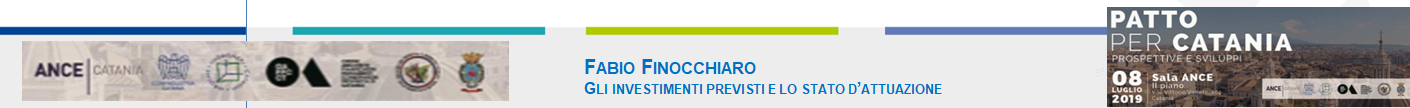 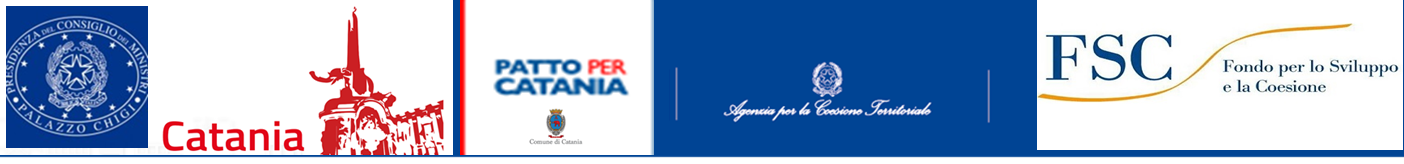 CONCERTAZIONE 

Tavoli di partenariato
Ordini Professionali
Associazioni di categoria
ANCE – Confindustria
Associazione cittadini
Sindacati



Condivisione scelte, democrazia partecipata, spunti riflessioni e suggerimenti, collaborazioni, verifica raggiungimento target, ecc…
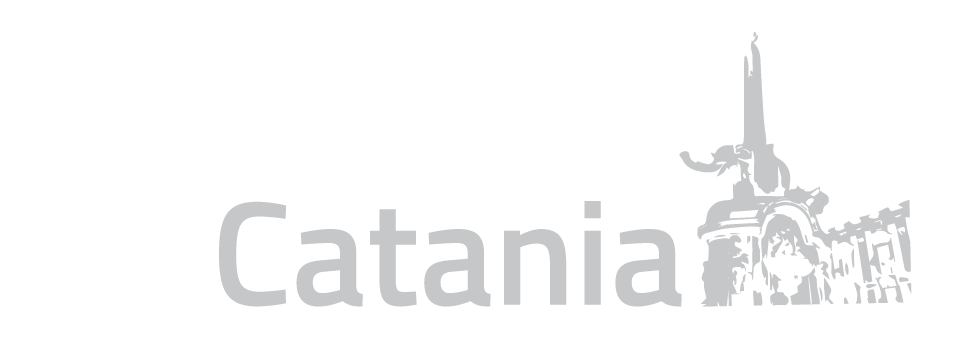 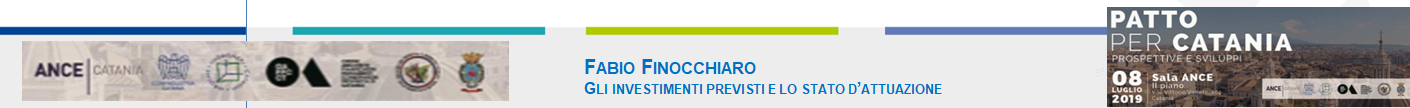 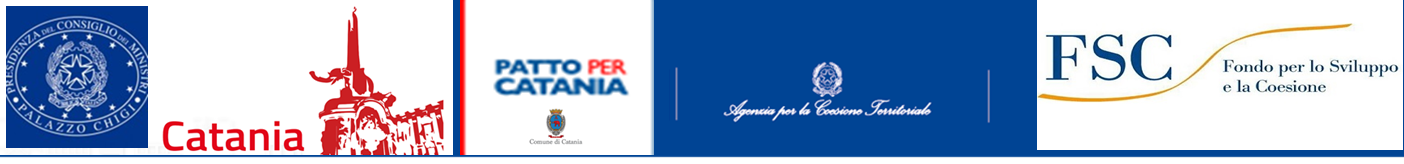 MASSIMO IMPEGNO E PRIORITA’

Priorità procedurale nella gestione interna dei processi
Fondamentale impegno dei direttori di Direzione e di Ragioneria
Assunzione da parte della struttura comunale della responsabilità sull’attuazione e della determinazione nel raggiungimento dei target fisici e finaziari ecc…
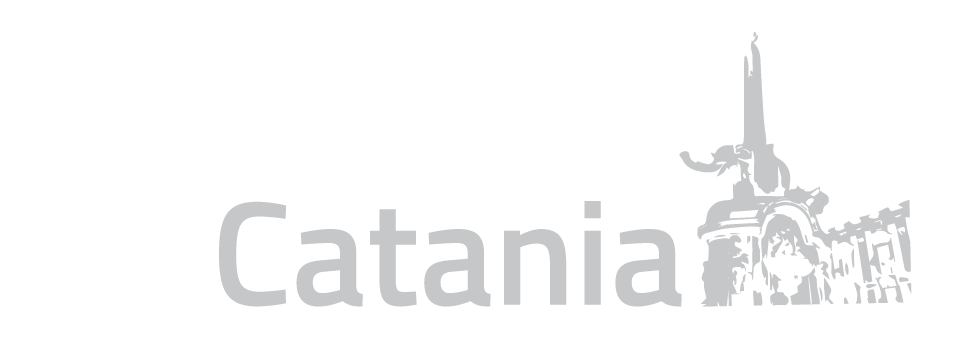 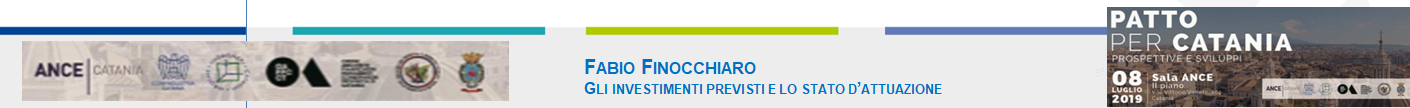 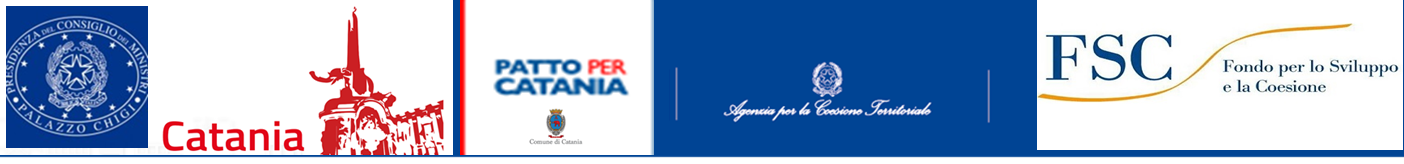 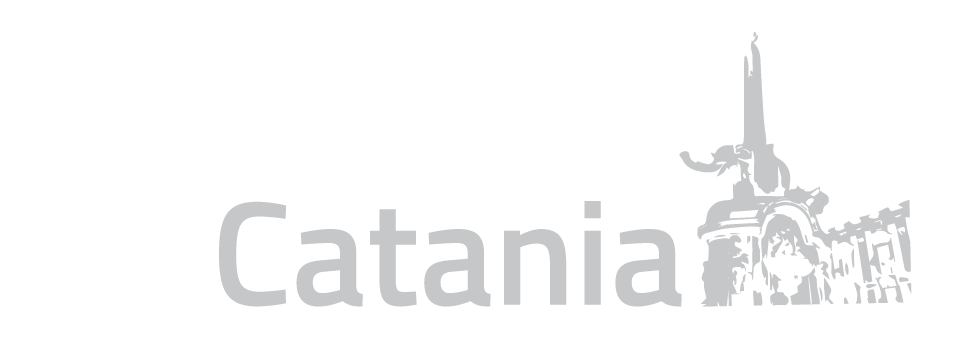 Gli investimenti previsti nel Patto per lo Sviluppo della città di Catania e lo stato d’attuazione


Grazie per l’attenzione

fabio.finocchiaro@comune.catania.it
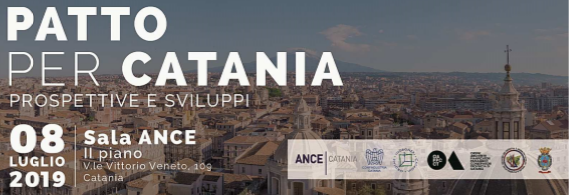 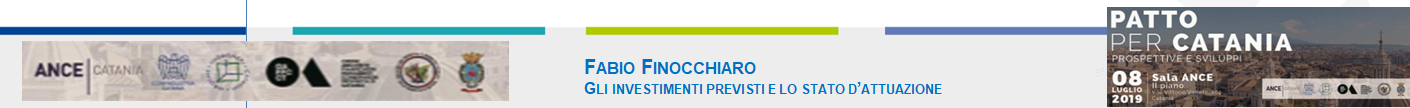